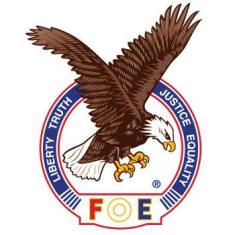 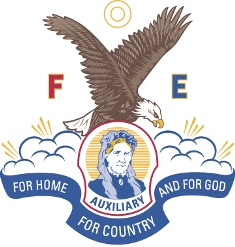 SURPRISE AERIE #4534 
TALON NEWSLETTER
Volume 8
12425 W. Bell Road #100
Surprise, AZ 85378
						HOURS OF OPERATION   						 THURSDAY- 4-CLOSE     						 FRIDAY- 4- CLOSE    						 SATURDAY- 4- CLOSE						 SUNDAY 10AM to CLOSE

www.foe4534.org       facebook.com/SurpriseFOE4534




Volume 5 
425 W. Bell Road #100
Surprise, AZ 85374

  THURSDAY- 4-CLOSE      FRIDAY- 4- CLOSE    SATURDAY- 4- CLOSESUNDAY 10AM to 4-CLOSE
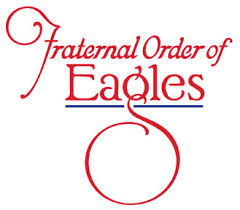 As we say good-bye to our fourteenth successful Surprise Eagles year (June 2022-May 2023) we wish to welcome all our Aerie and Auxiliary members to a new and exciting fifteenth year for your club (June 2023–May 2024). We invite you all to come in often, volunteer, make new friends and support your club. 
We are currently donating more than $2,500 per month to local, State and National charitable organizations proving again that we are indeed 
“People Helping People.”
PLEASE SAVE THE DATE, August 19 for our upcoming State Visitation and meet our Arizona State officers and other fellow Eagle members from around Arizona and enjoy a delicious spaghetti dinner followed by live music.
In addition to thanking all  our volunteer door greeters, servers, bar tenders and cooks, I also want to thank the more than twenty members who have volunteered to serve on various club committees as well as our thirteen Aerie officers and trustees.
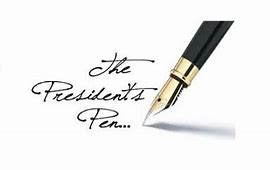 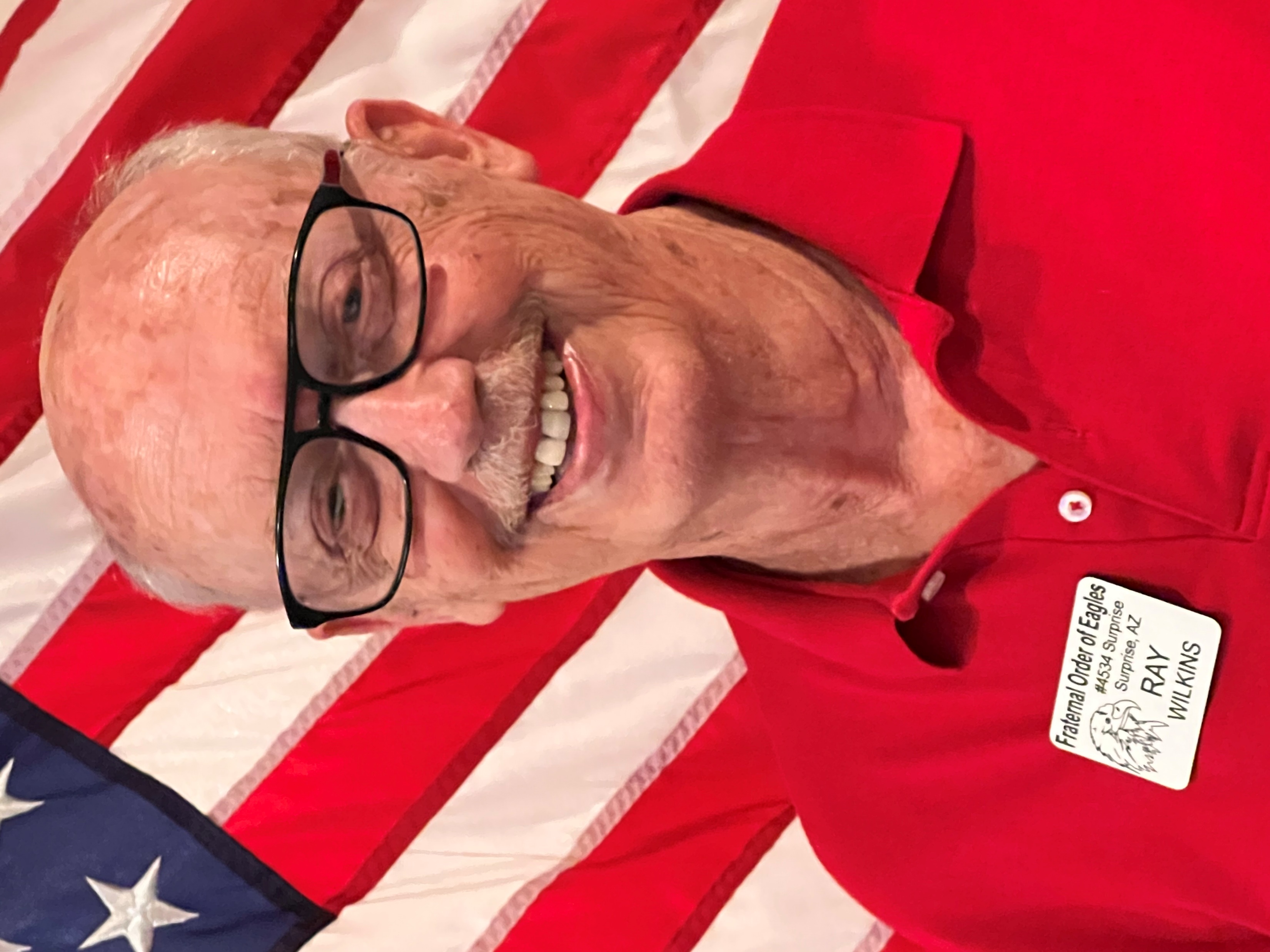 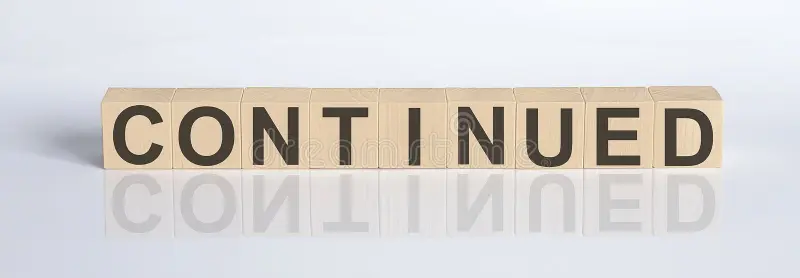 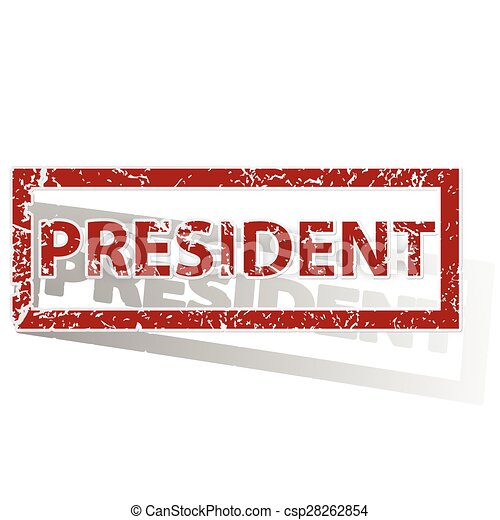 Some upcoming annual special events you may want to start thinking about volunteering to help with include the Halloween Party, the Veteran’s Day parade, the Christmas Holiday Party, Valentine’s Day, Cinco de Mayo, Mother’s Day and our annual charity golf tournament.  If you are interested in helping with any of these events, just let me know and I will get it to the right person.
   To keep informed of what’s happening at your Surprise Eagles Club, please check our website, our newsletter and our Facebook pages often and watch for Tina’s weekly e-mail notices.  Also, be sure to pick up your monthly calendar of scheduled events and meals when you visit the front lobby area.
 
SEE YOU ALL AT THE CLUB,
Ray Wilkins
Your Worthy President
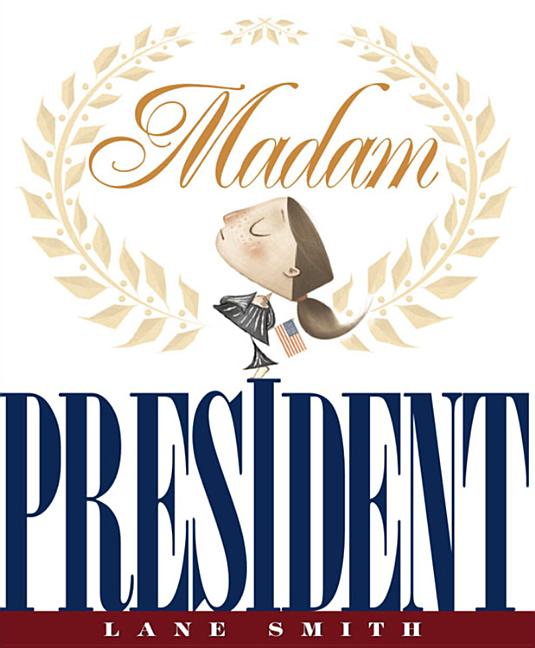 I hope everyone is enjoying their summer and staying comfortable. The Auxiliary had installation of officers in May where we welcomed some new faces. Mary Lou Condon and Suzanne Kindler are both holding officer positions this term.
  We are looking for new people to volunteer and lend support. Immediate need is for cooks for our monthly auxiliary dinners. The social committee and decoration committees are always looking for new ideas and helpers. There are several ways you can volunteer. Please do so if you are able.
Upcoming auxiliary events:
Sock Hop 8/26
Octoberfest - 9/30
Both events will have costume contests, food, games and prizes .. and of course, live music!

Fraternally
Chris McHood
Auxiliary Madam President
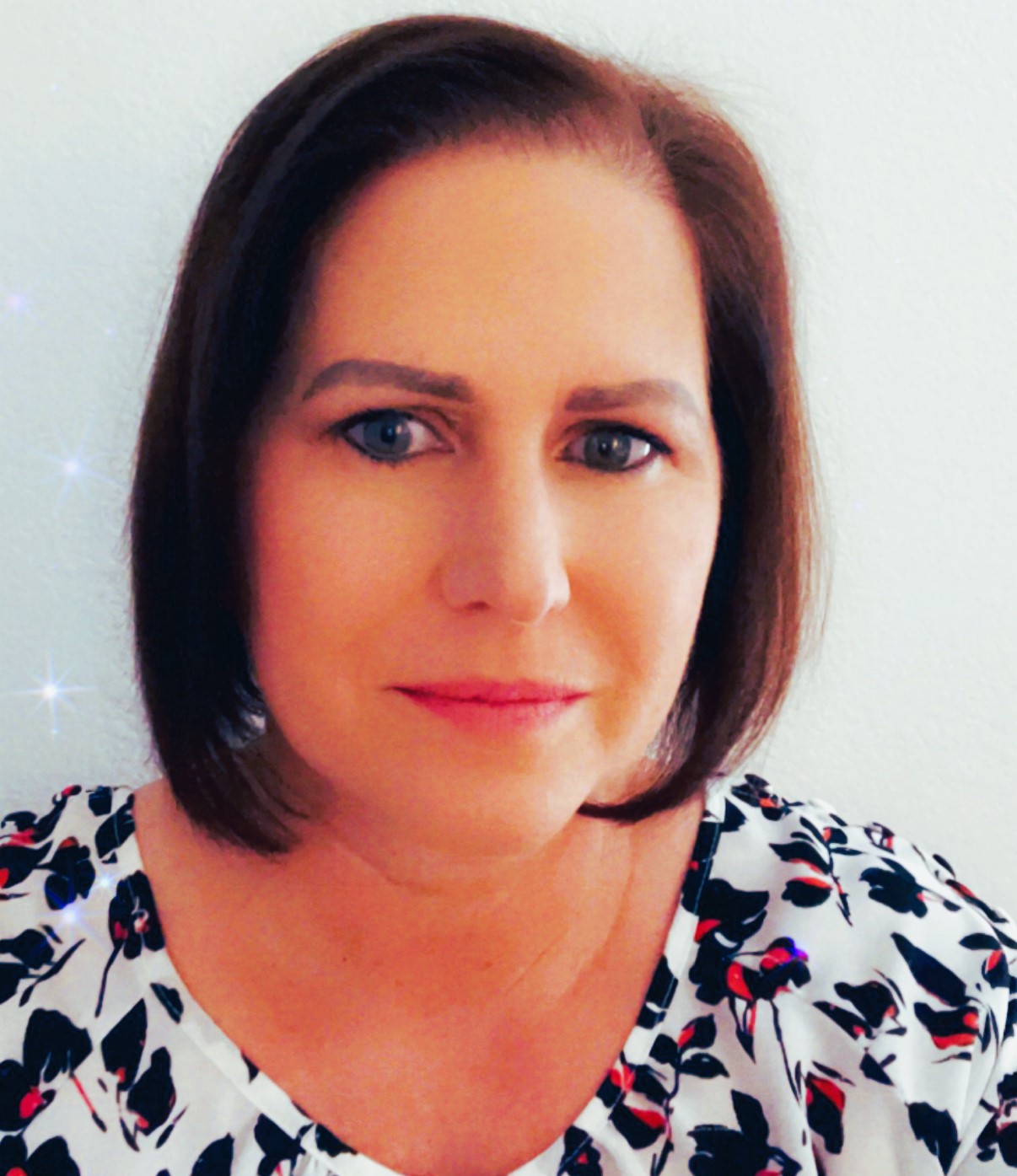 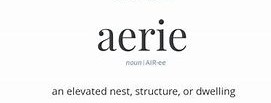 Aerie Secretary’s Corner:
 
Our Aerie membership stands at approximately 610 members.  
 
Reminder:  if any of your contact information has changed (address, cell number, email address), please send that information to – foe4534@gmail.com. 
 
Secretary Help Needed - with typing, filing, organizing files, inputting information into the member online system, etc.  Anyone interested in helping, please send an email to: foe4534@gmail.com. 

Thank you!
Tina DeMonaco
Aerie Secretary
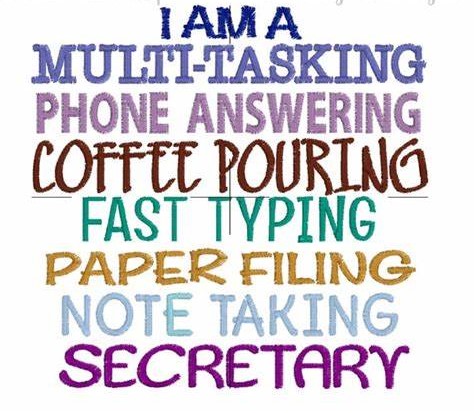 Hello sisters,
  I hope everyone is surviving the heat.  I am hearing we are breaking multiple records this summer.  I would like to say a big Thank You to everyone for the support of my new position of your Surprise Auxiliary Secretary.  I have big shoes to fill and am learning new things everyday. 
  We have our State visit this Saturday (Aug 19th), and then we have some fun things planned, like our Sock Hop on Aug 26th.  We would love to see you there.
  Please, remember to help me keep your information updated in your file, like your address, phone number, and email address.  We are also updating our volunteer lists, so if you have changed your mind and would like to volunteer, please let me know.  We do have people that will help you learn the ropes.

I hope to see you at the club.  
Till next time,
Denise Hemenway
Auxiliary Secretary
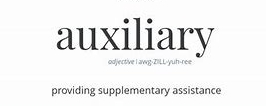 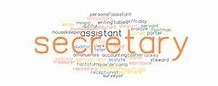 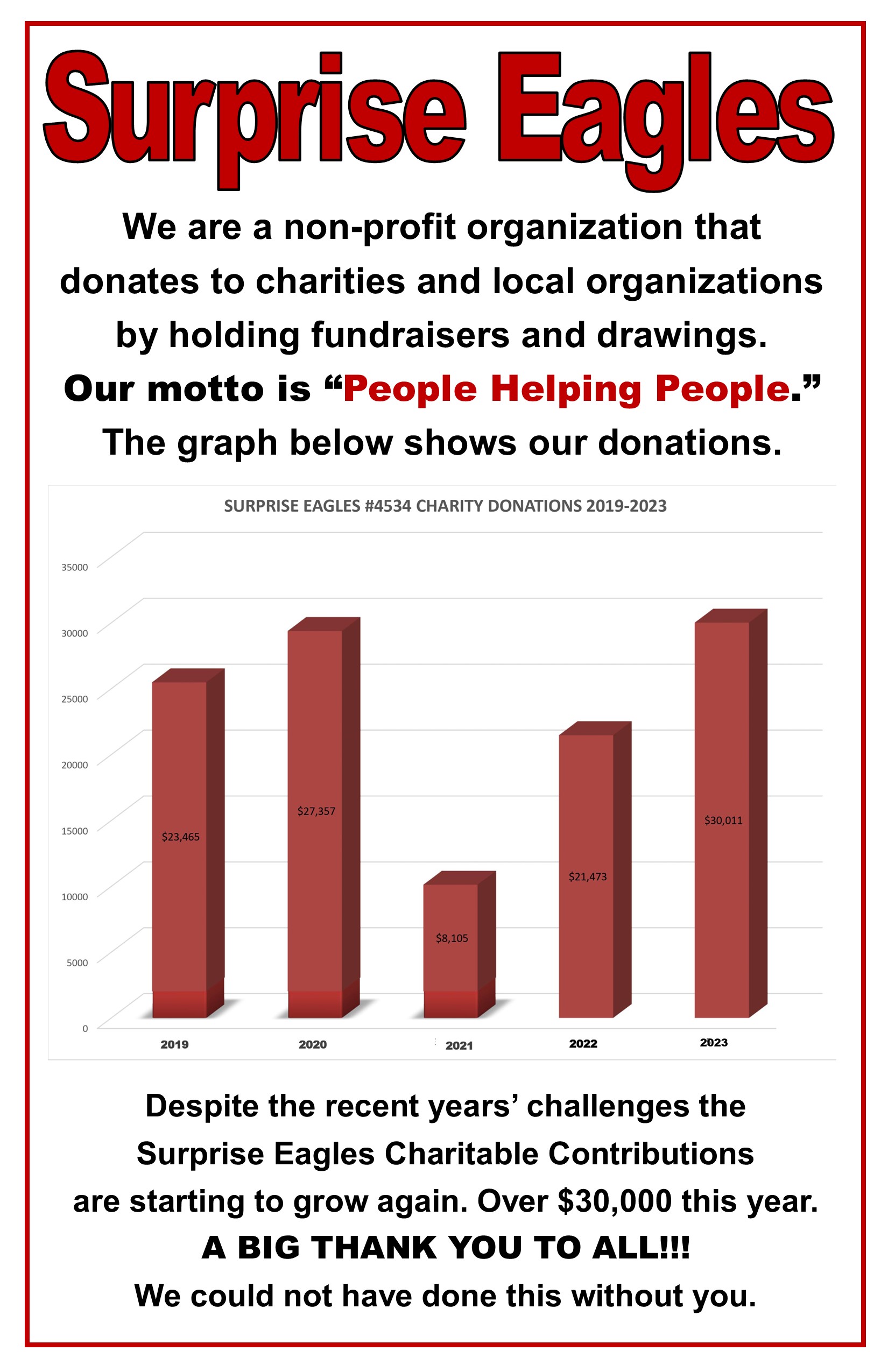 CHARITY STARTS WITH YOU
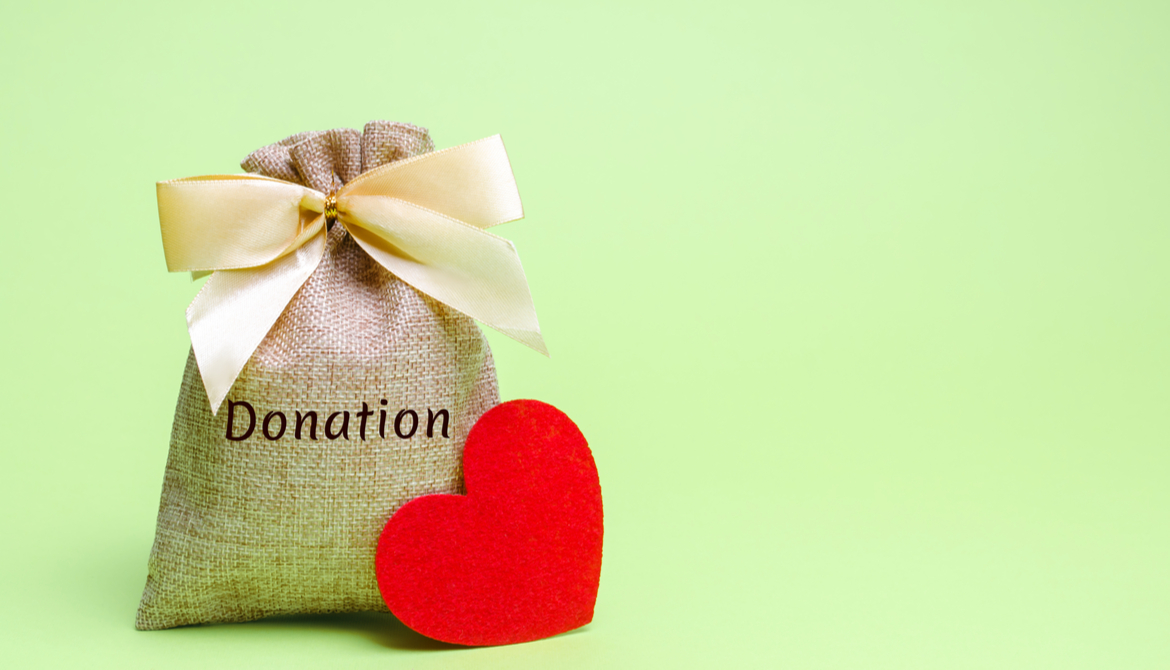 Your Surprise Eagles is a solely volunteer run club, NO ONE GETS PAID so treat your servers, bartenders and cooks with respect
AND
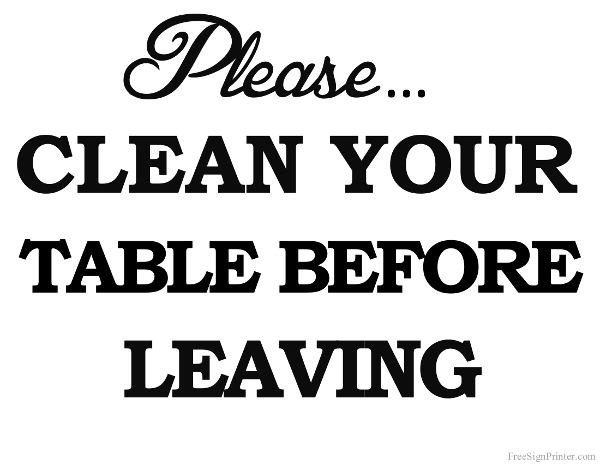 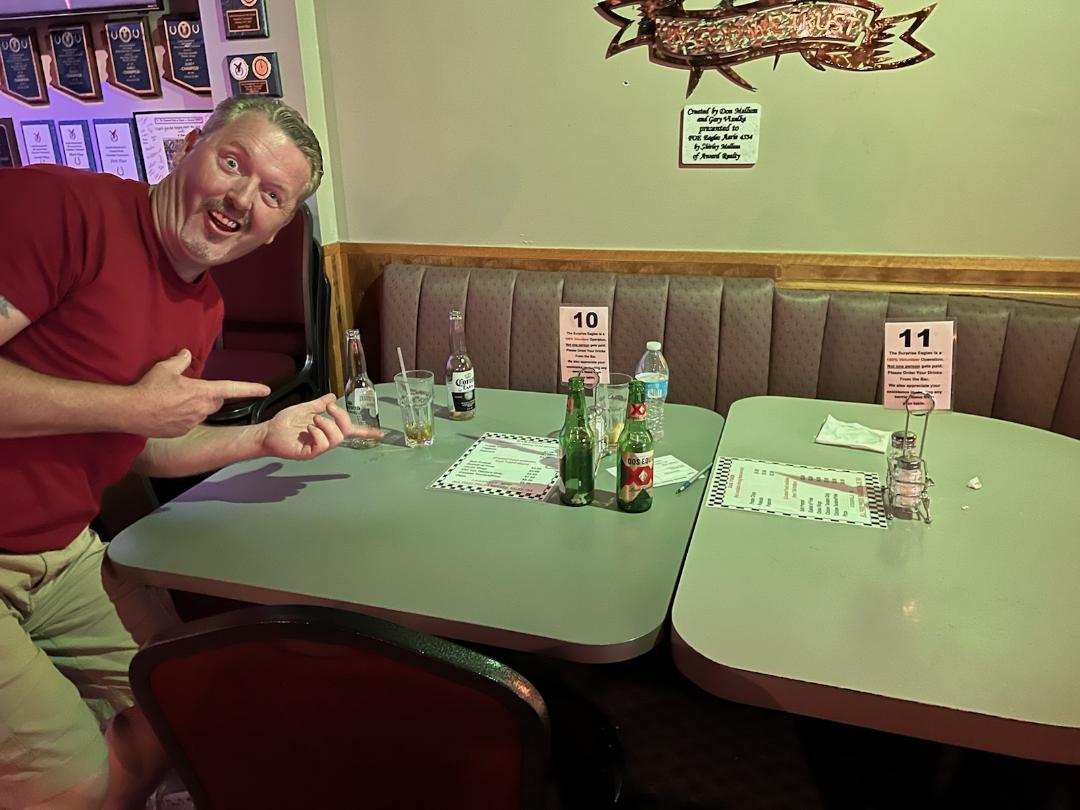 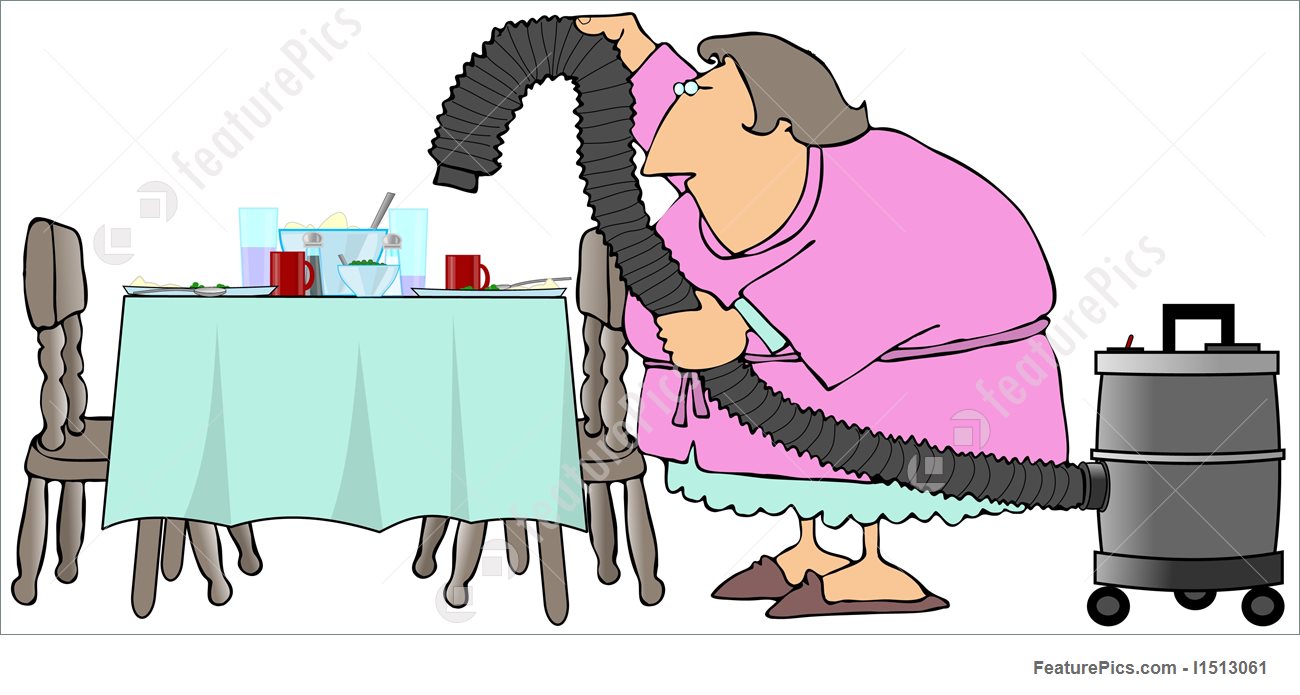 AERIE- Officers 
Jr. Past Worthy President – 
Worthy President – Ray Wilkins	       Inside Guard – Elias Flores
Worthy Vice President –Asa Branham        3-Yr Trustee – Alan Mitchell
Worthy Chaplain – Cynthia Gordon	      2-Yr Trustee – Rod Toppin
Worthy Secretary – Tina DeMonaco	      2-Yr Trustee – Jody Bloss
Worthy Treasurer – Dan Kidd	      1-Yr Trustee – Brian Grant
Worthy Conductor – Duane Wiles	      1-Yr Trustee – OPEN



Auxiliary officers:
Jr. Past Madam President, Diane DeTray
Madam President, Chris McHood
Madam Vice President,  Pat Koslovich
Madam Chaplain, Bretta Roberts
Madam Treasurer, Jill Groth
Madam Conductor, Mary Lou Condon
Madam Inside Guard, Jewel Hall
Madam Outside Guard, Suzanne Kindler
Madam Trustees,  Joanne Agee, Judy Becker and KD Williams
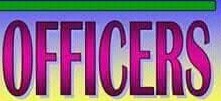 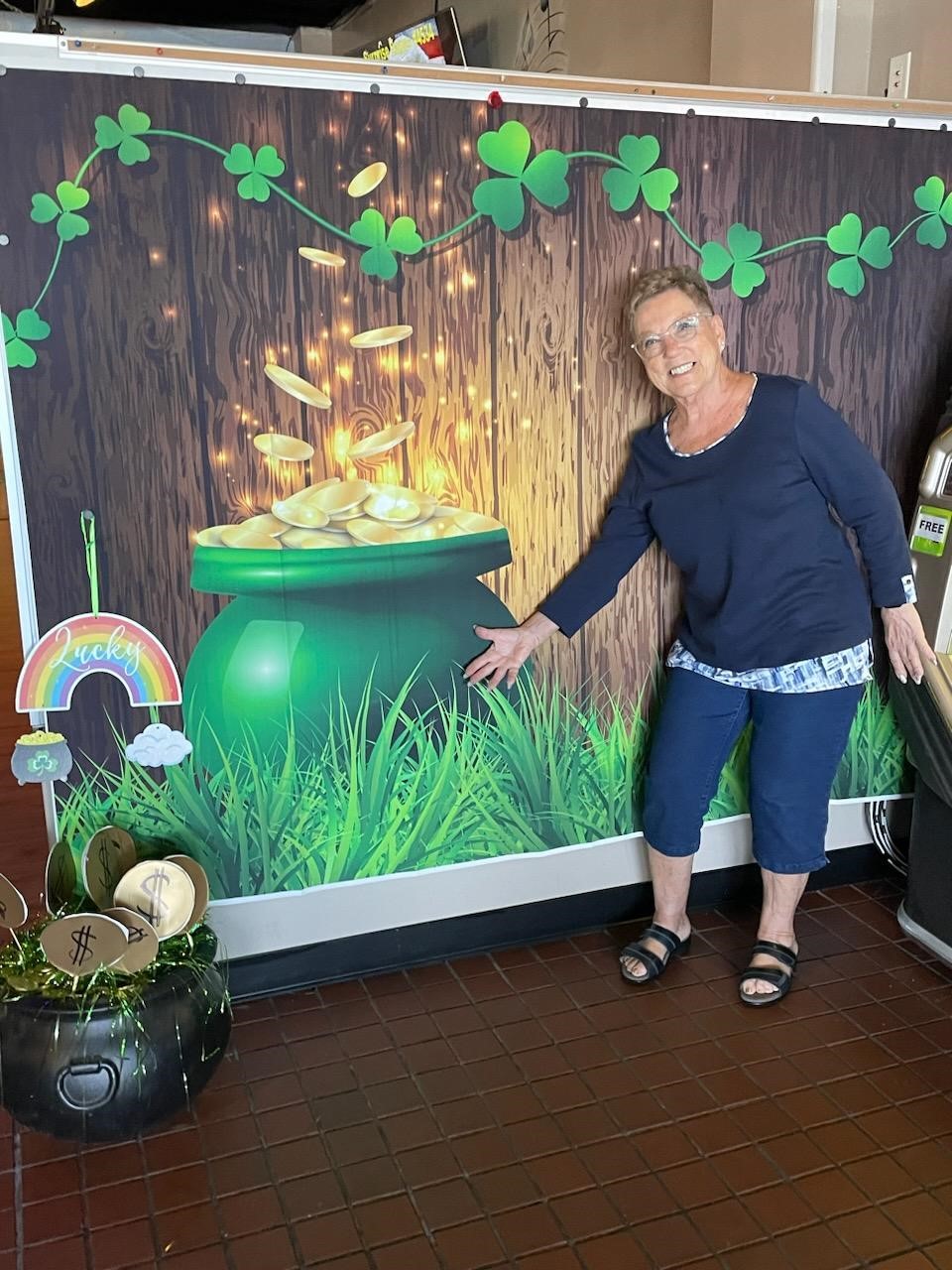 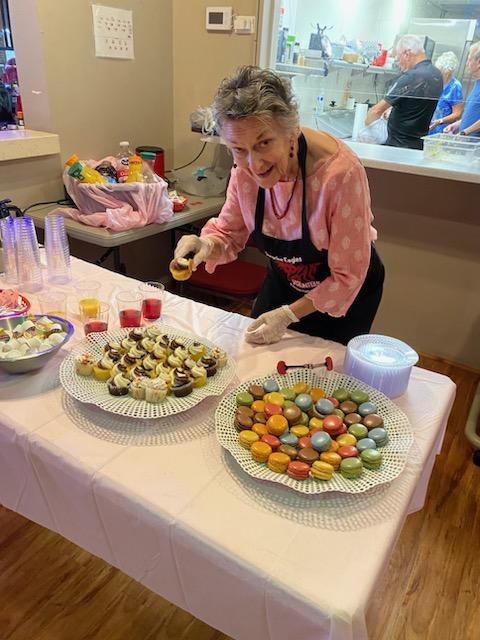 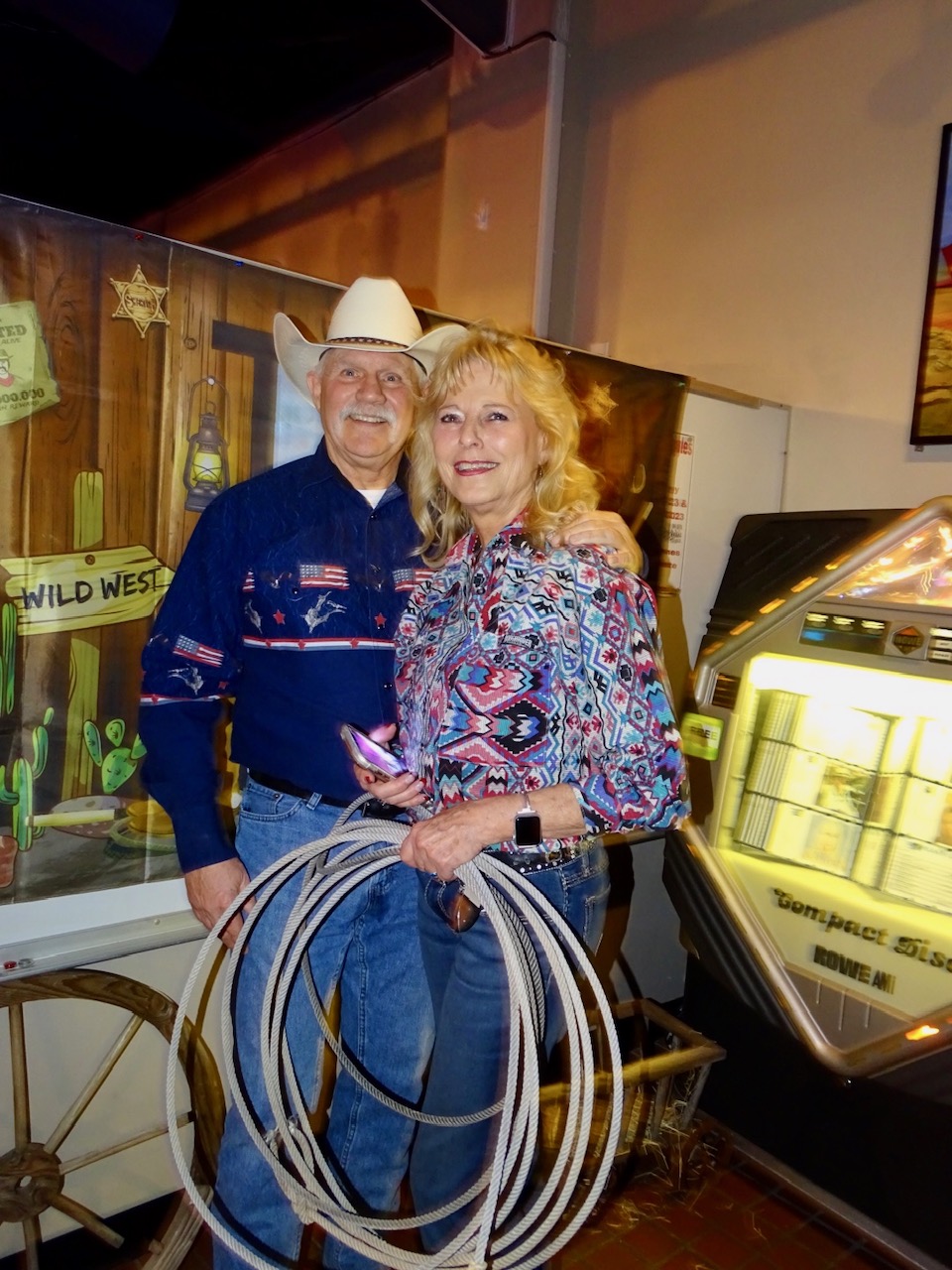 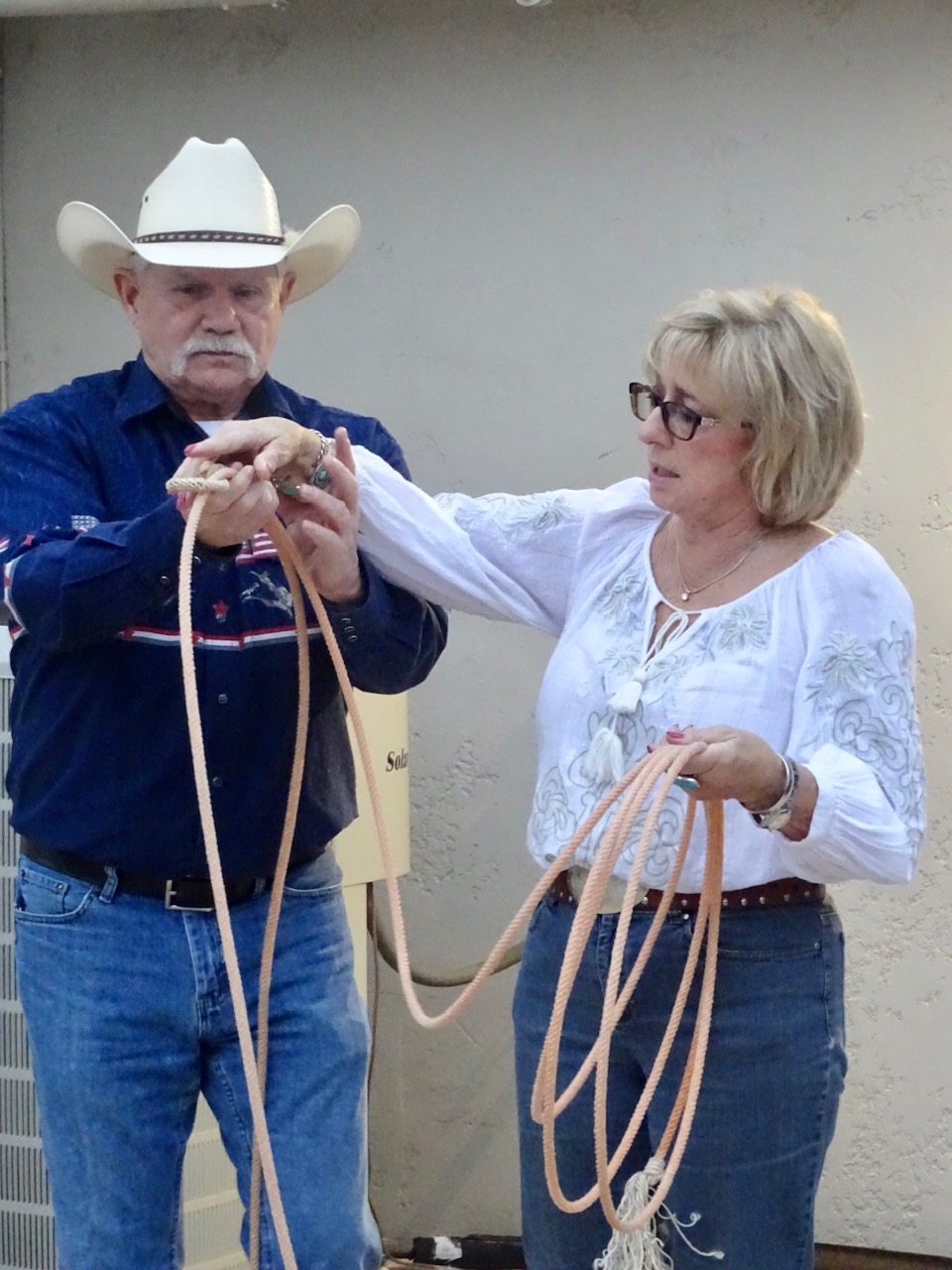 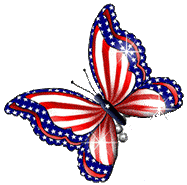 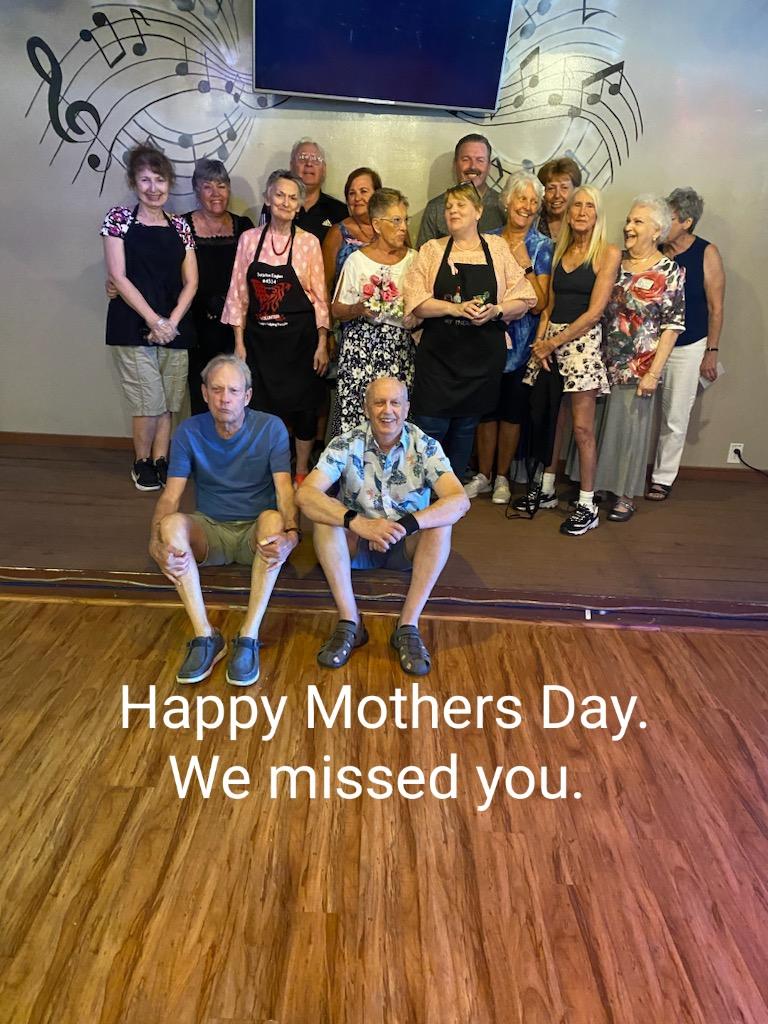 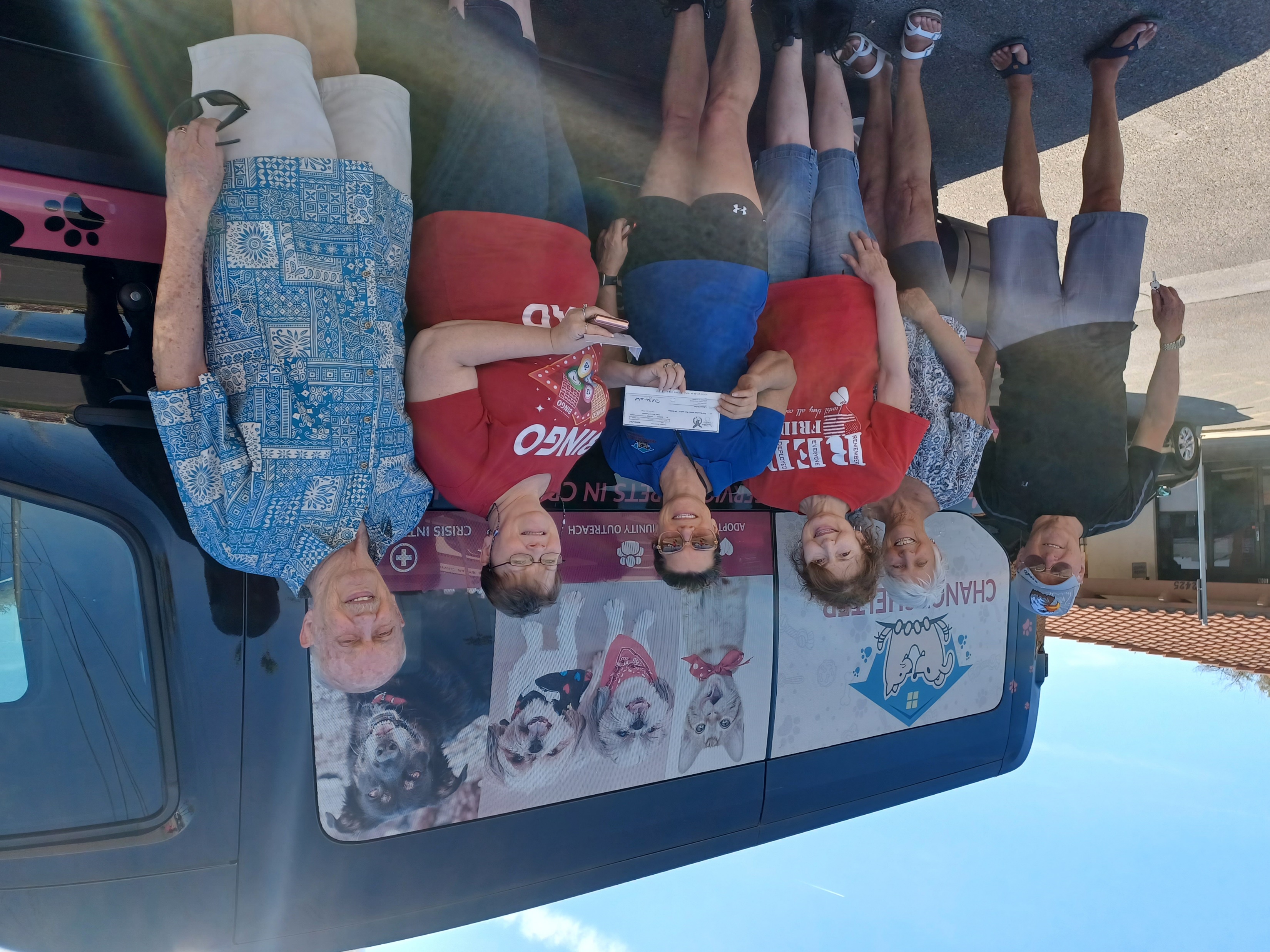 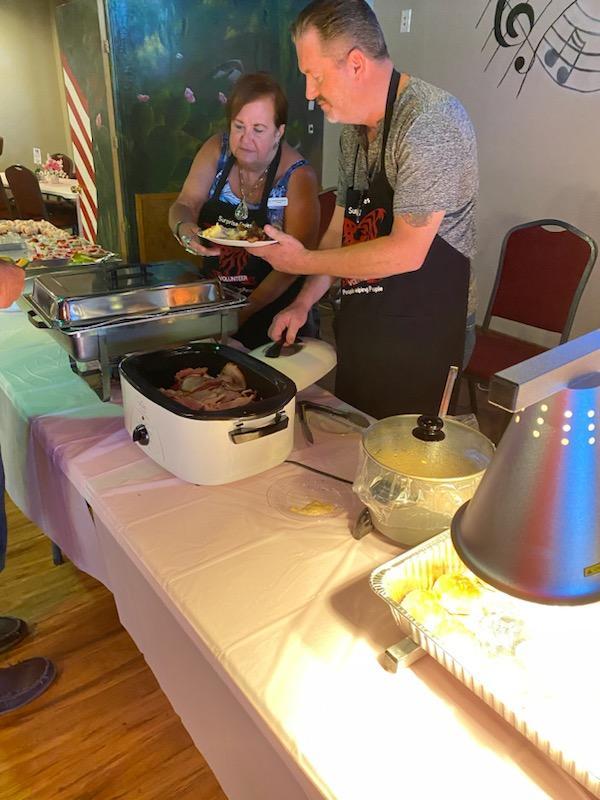 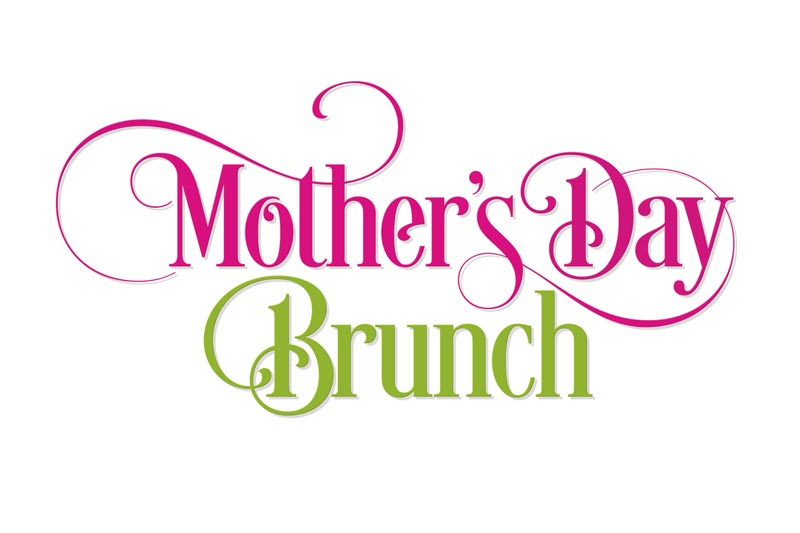 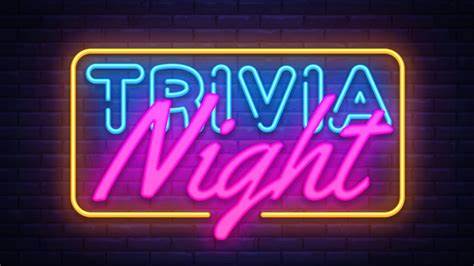 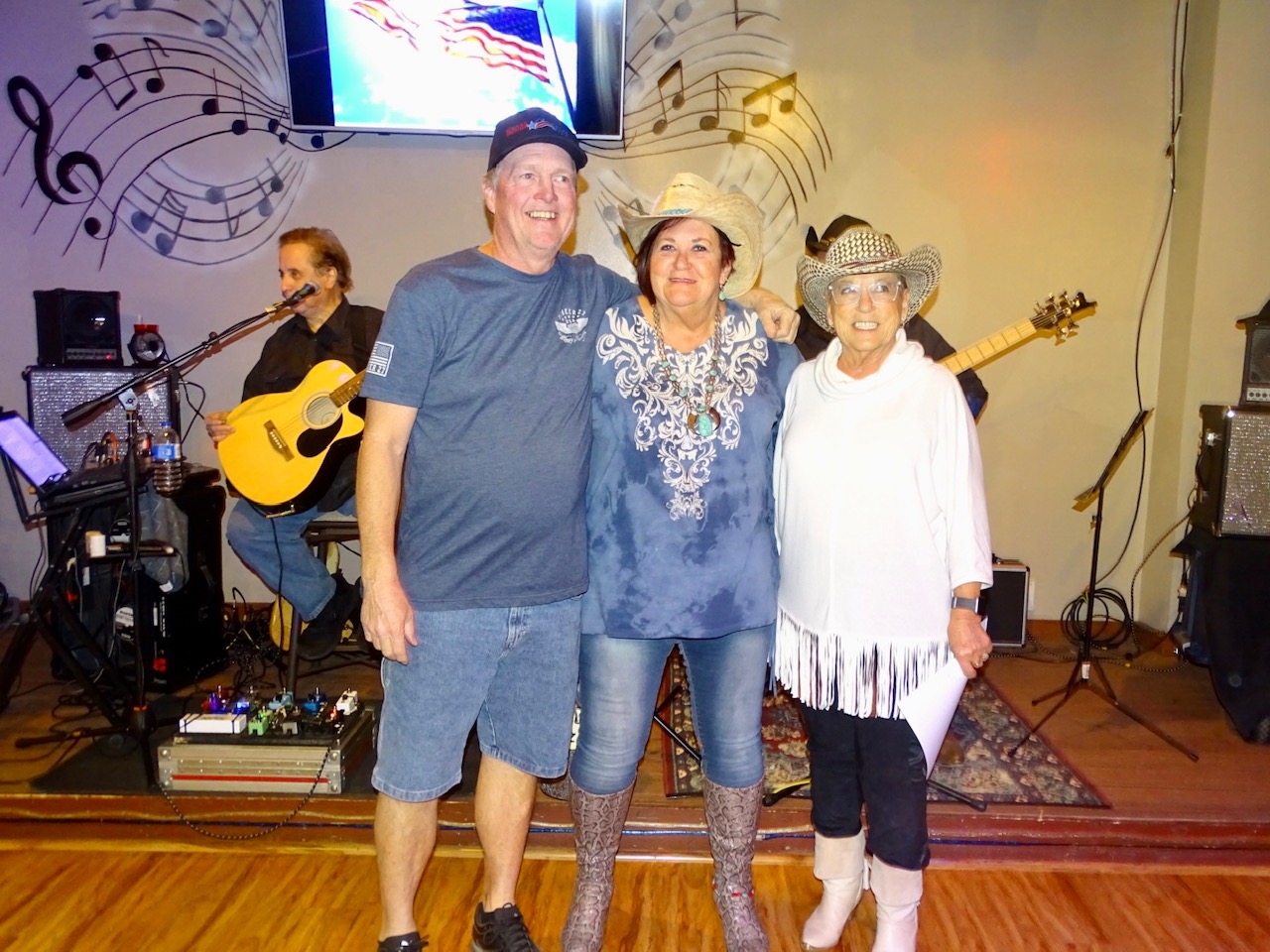 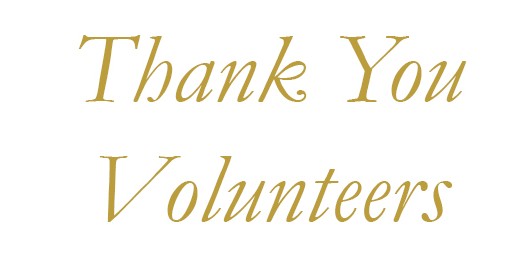 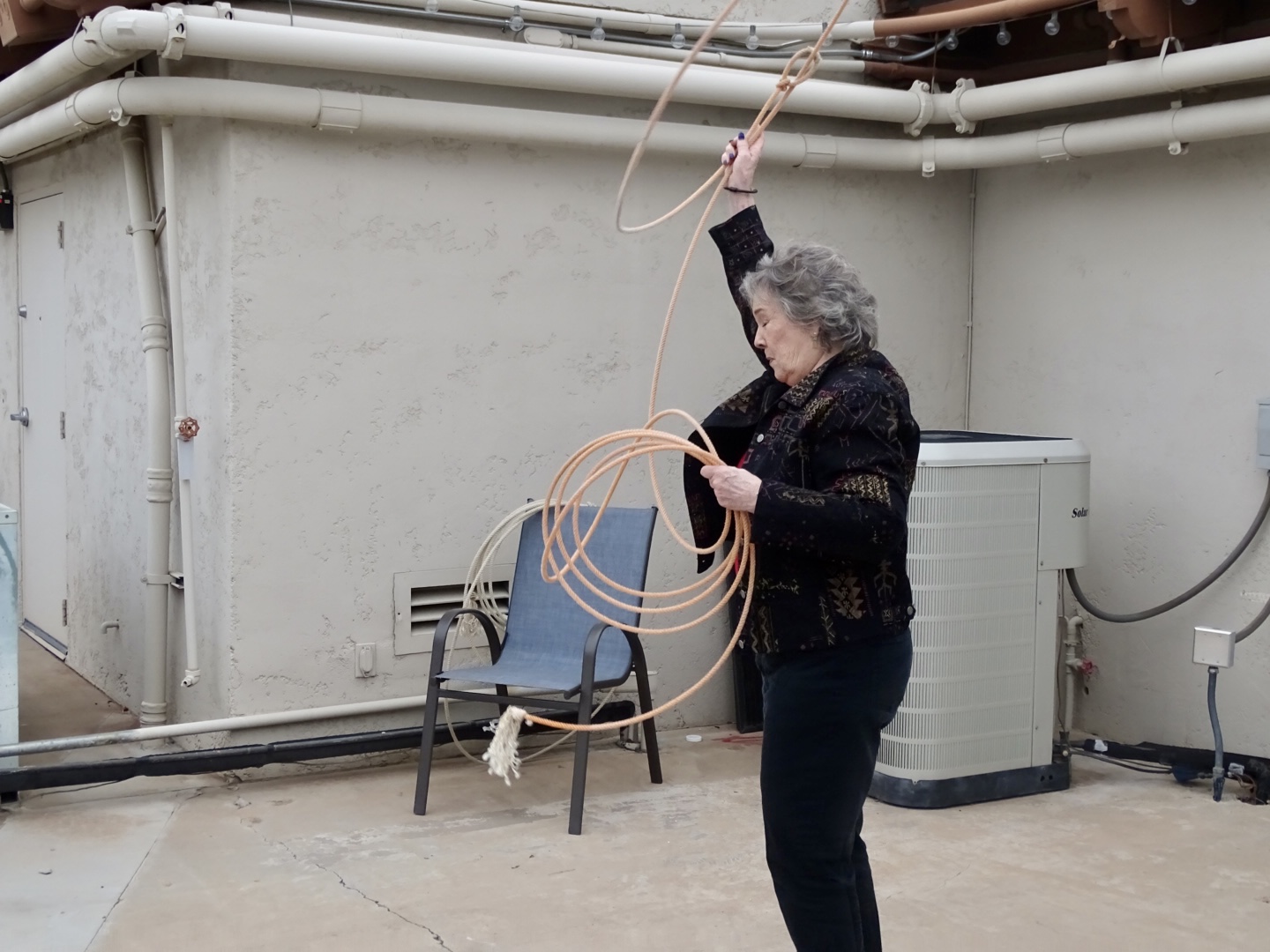 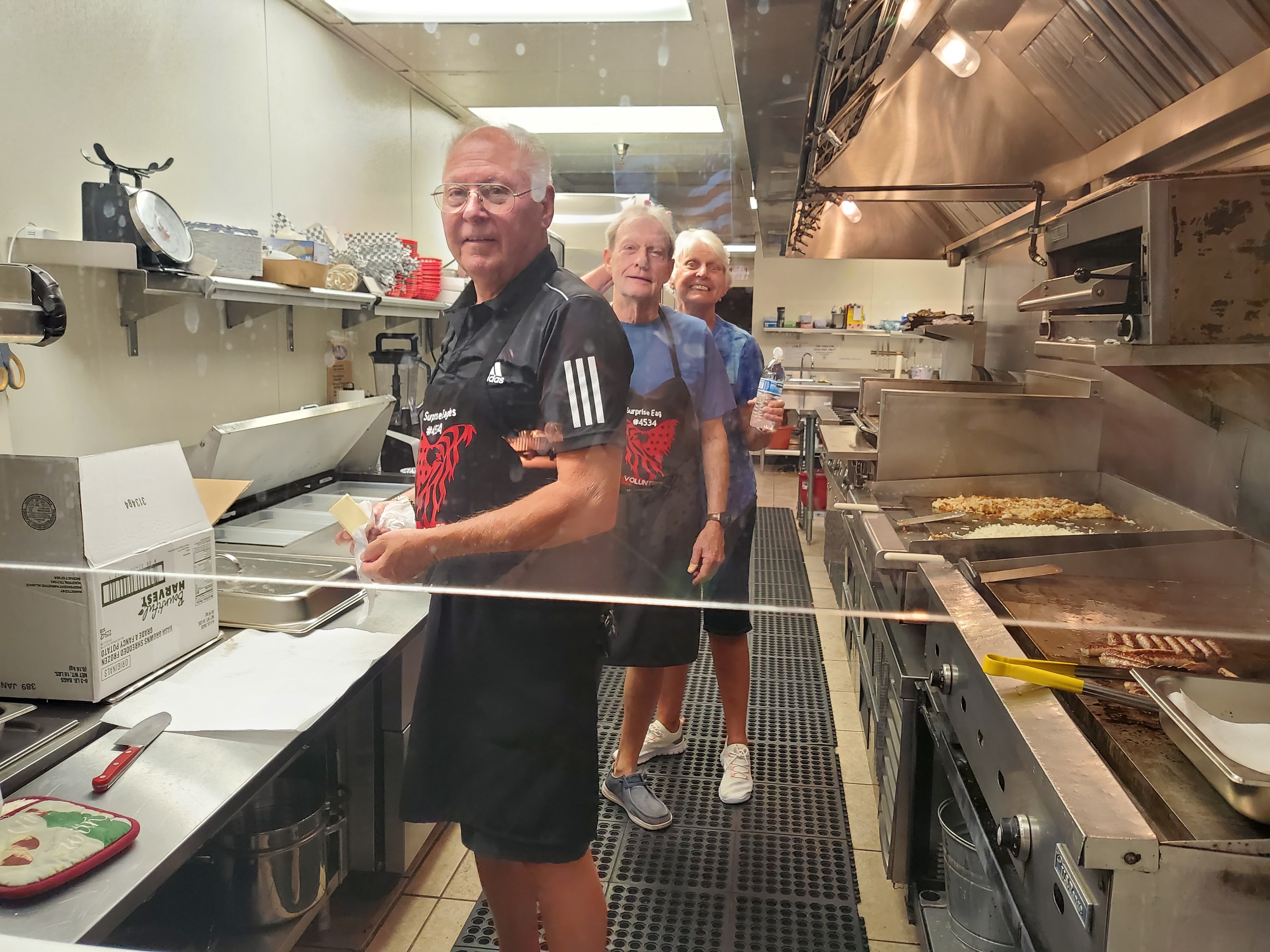 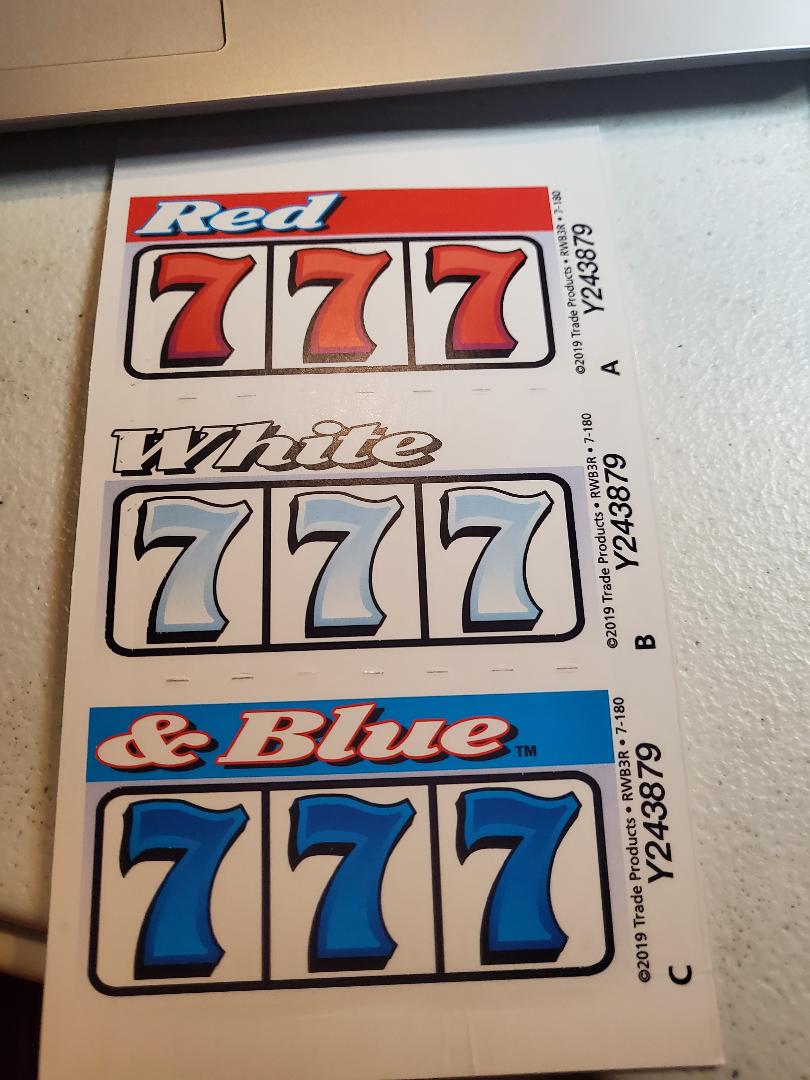 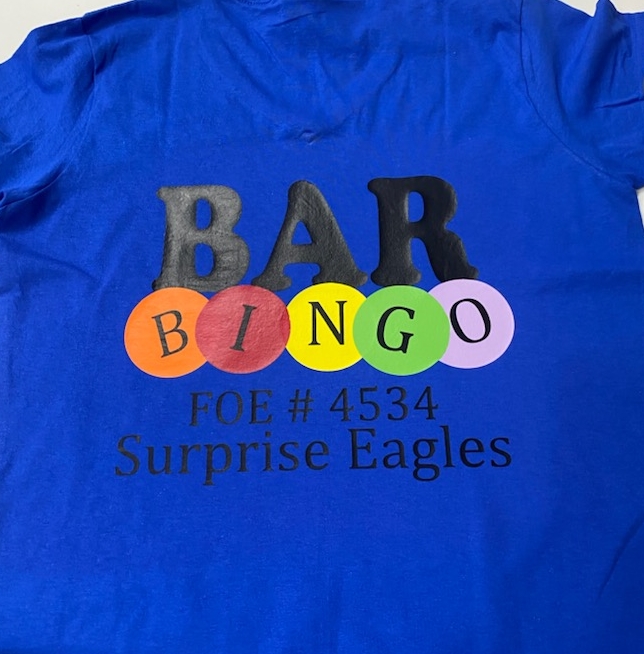 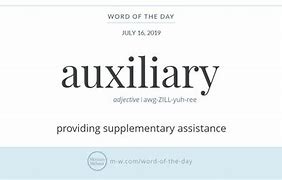 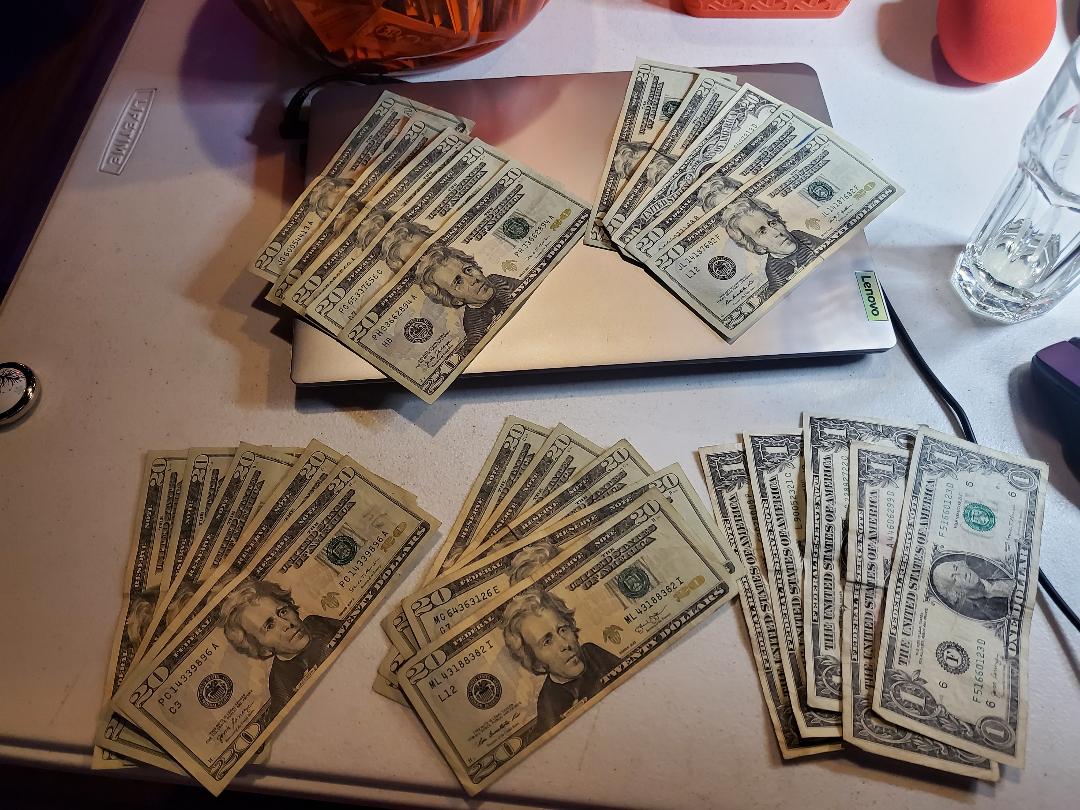